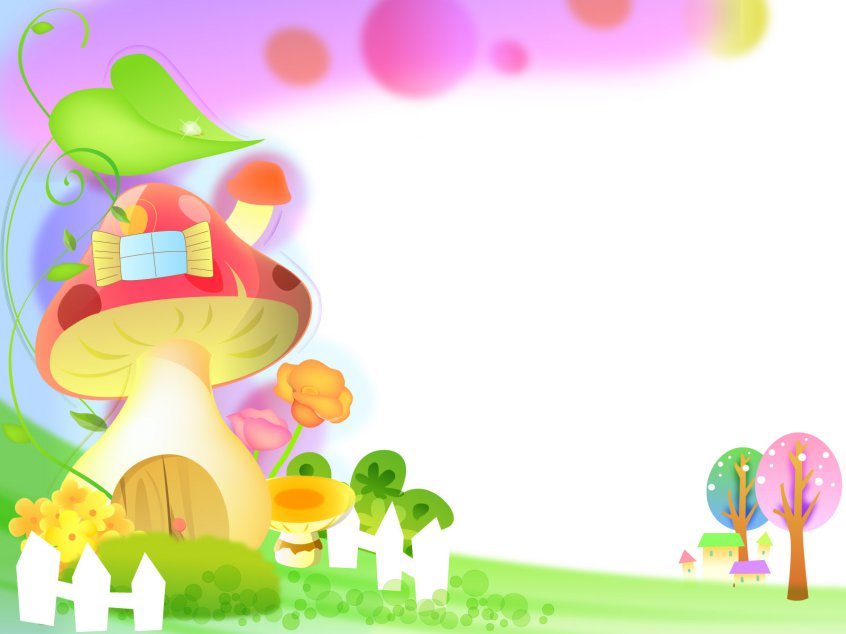 Фізкультхвілінка
“РОБІМ РАЗАМ!”
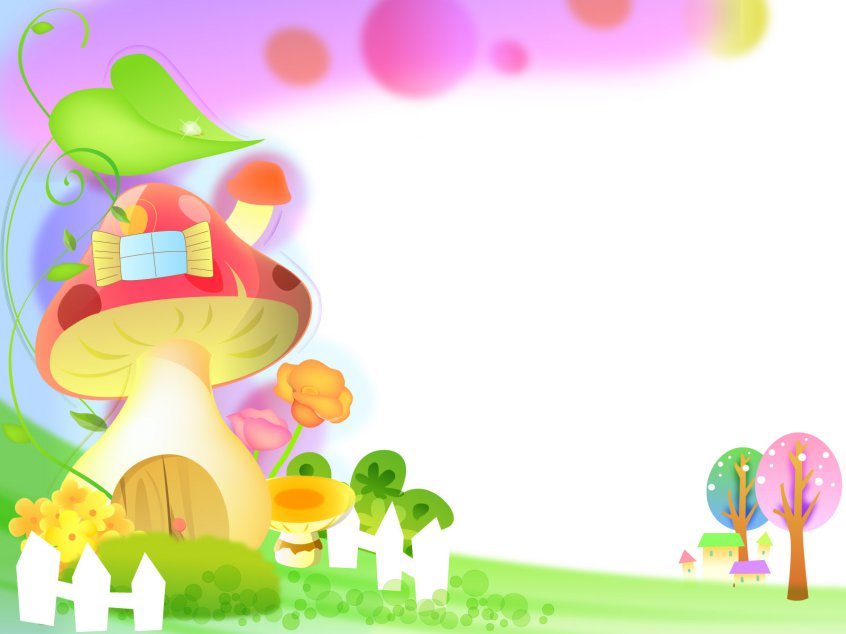 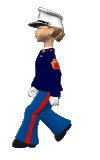 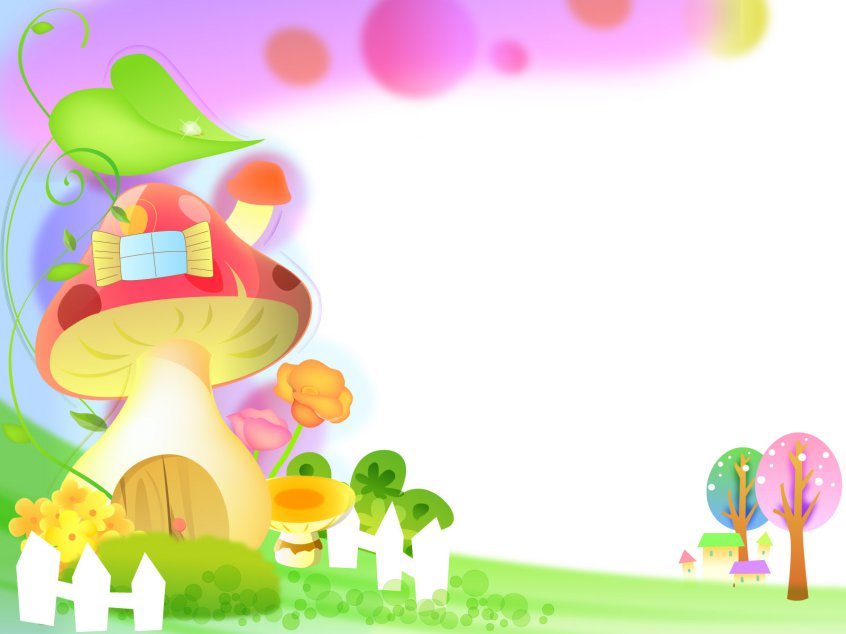 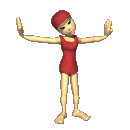 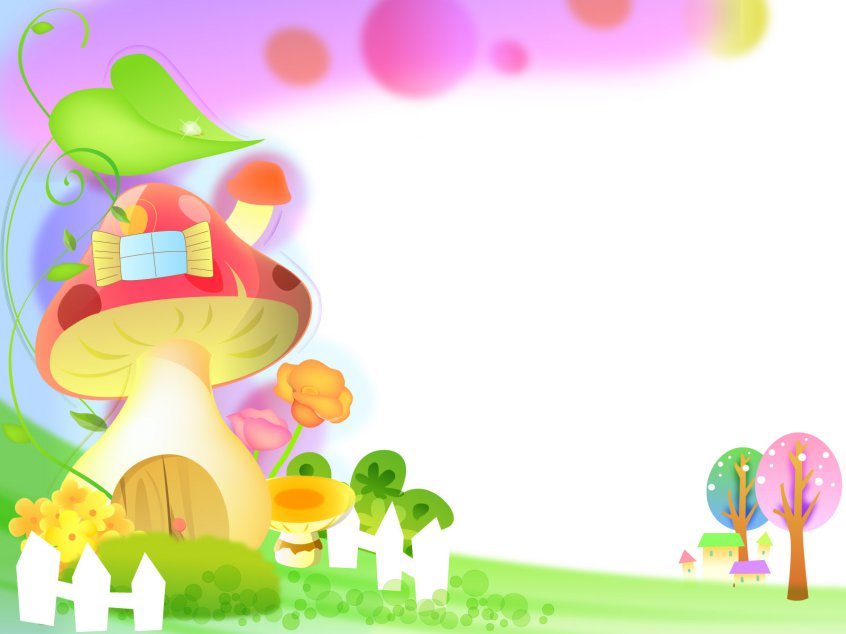 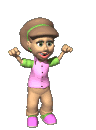 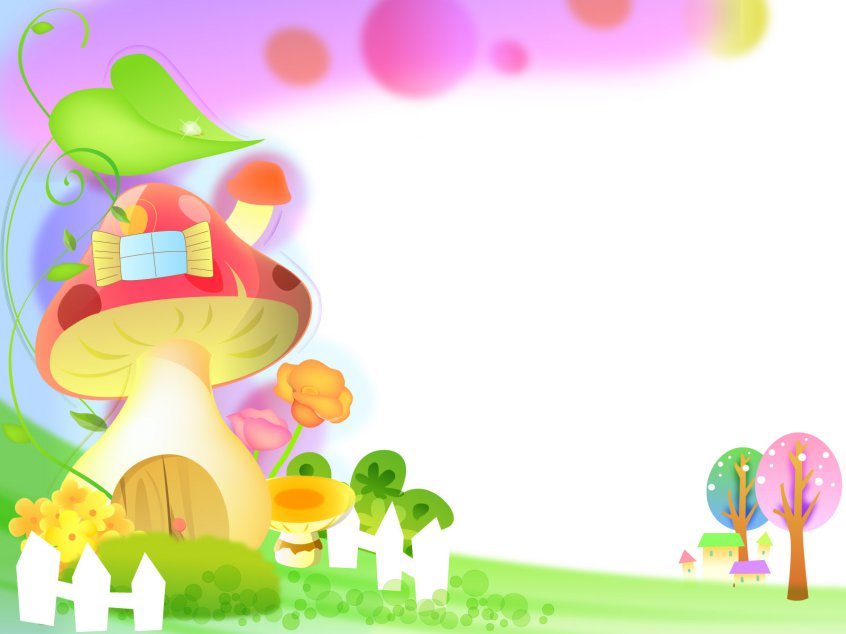 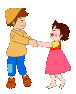 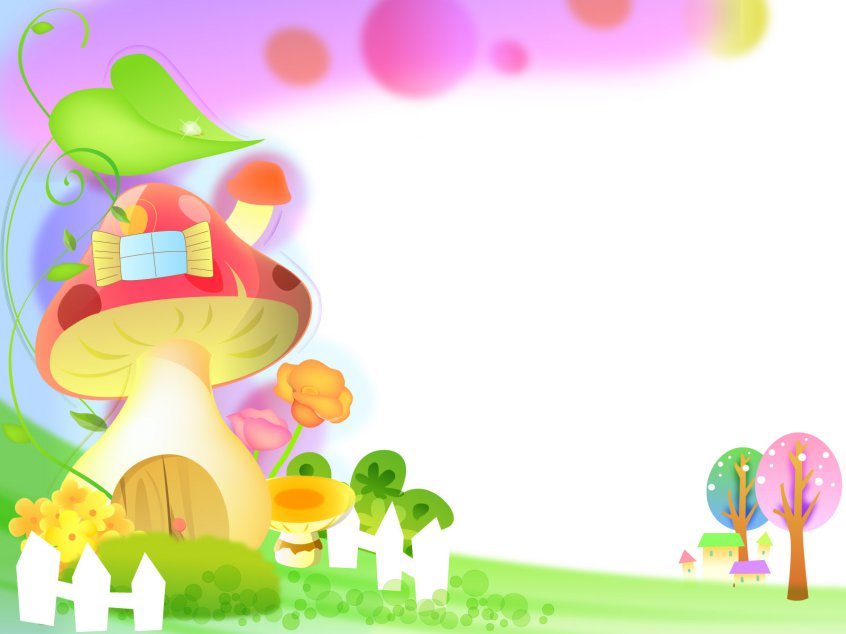 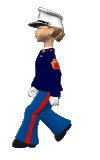 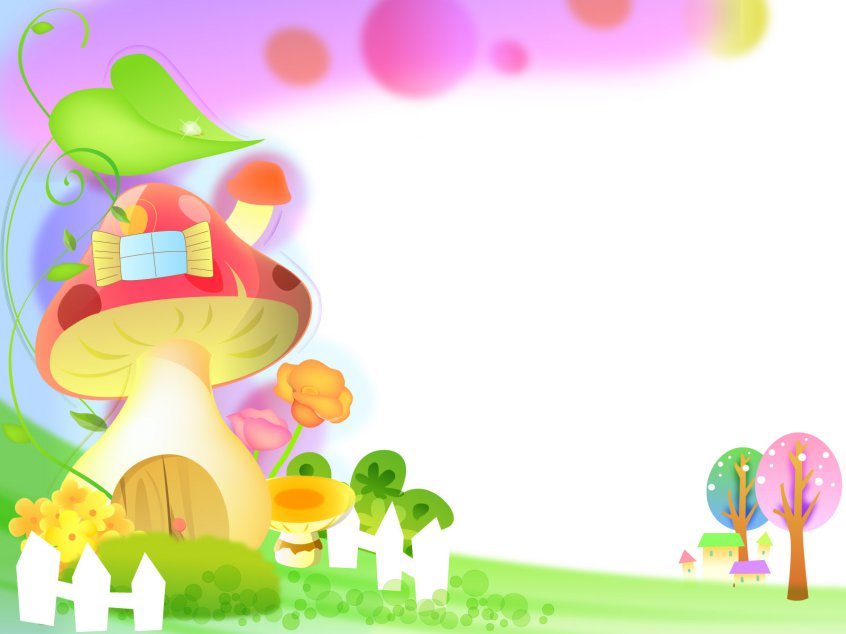 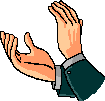 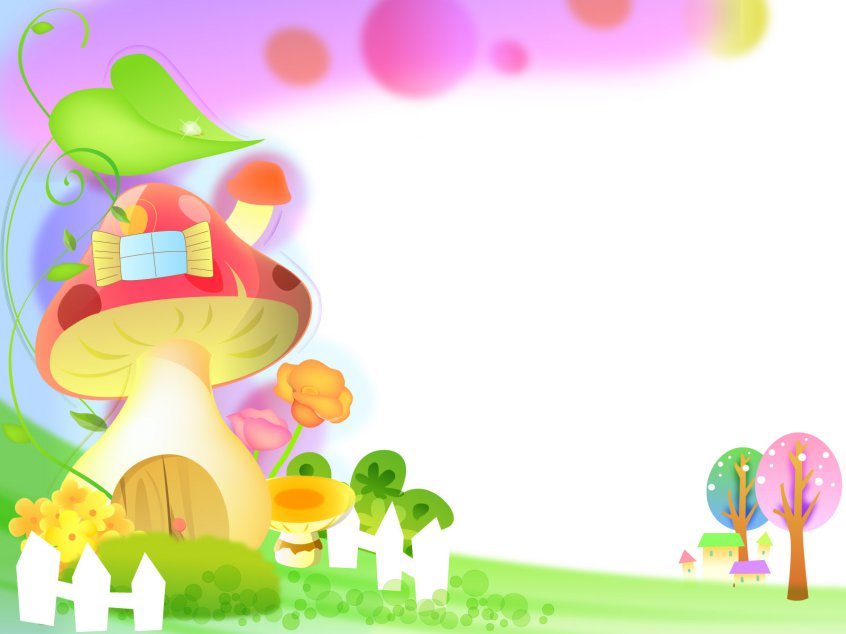 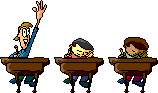 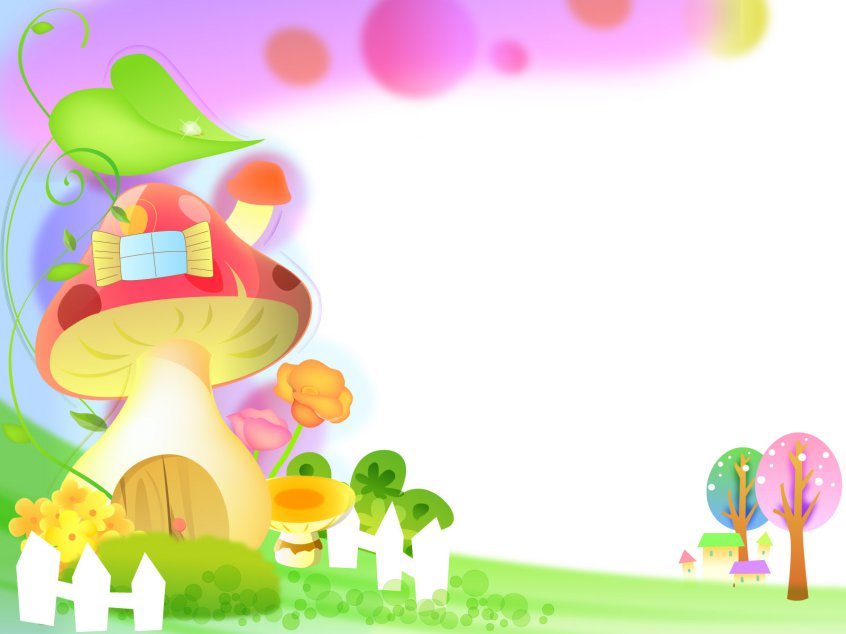 Інтэрнэт-крыніцы:
Фон 
http://prostoprikol.com/11880-foto-krasivye-kartinki-dlya-fona-prezentacii-v-detskom-sadu.html
Gif анімацыя
http://justclickit.ru/other/animation.html

Аўдыёфайл
http://muzofon.com
Аўтар: Н.М. Базар